Click to add text
VIDAPAY ME! $100K Giveaway Campaign Overview
Q4 2021
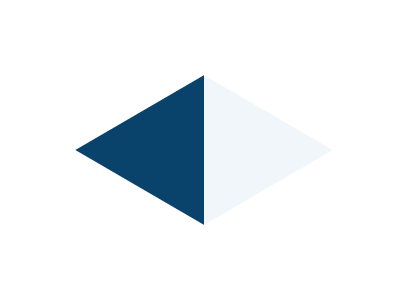 dotCOMM Awards Submission
June 2022
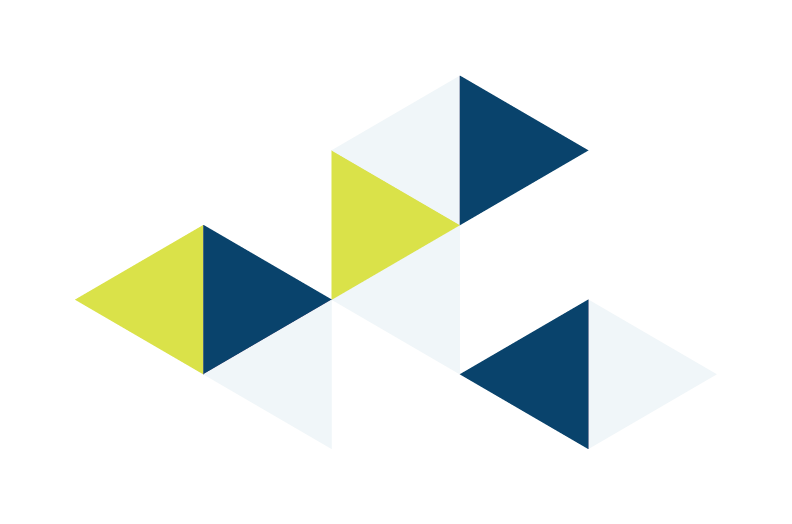 VIDAPAY ME! OVERVIEW
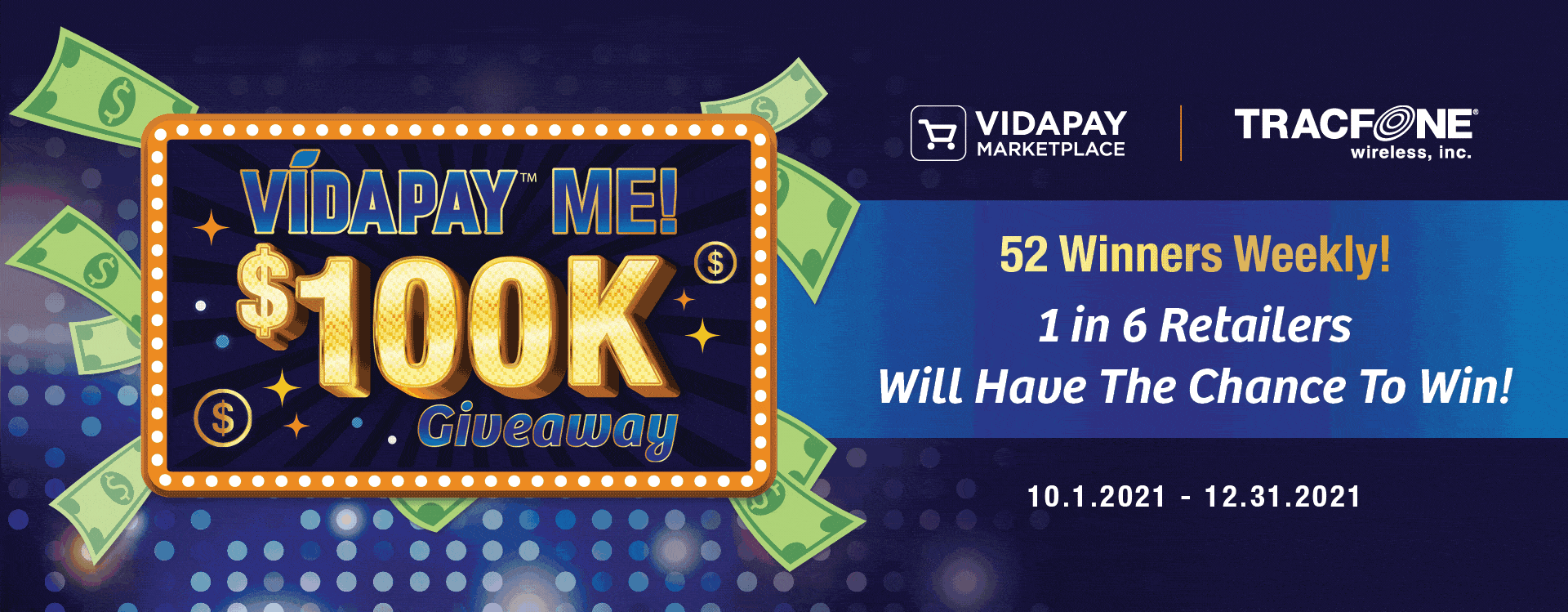 /// 2
SECTION 1// VIDAPAY ME! OVERVIEW
VIDAPAY ME! SUMMARY
Giveaway Rules And Overview

Game-show themed sweepstakes offered VIDAPAY merchants a 1 in 6 chance to win one of 524 total prizes 
Retailers were required to register on the VIDAPAY portal to be eligible (new) so entries could automatically be tracked
1 in 6 dealers had the chance to win
Retailers earned one or more entries for the weekly drawings and campaign-end prizes based on certain transaction actions, designed to drive incremental sales, purchases and engagement. The actions that were rewarded were strategically highlighted to replicate the campaign's goals. 
Weekly winners could not win more than one weekly prize
All entered retailers were eligible for the Grand Prize, First Prize Trip and Most Entries Prize
Bonus Rounds created excitement at key periods during the 12-week campaign
Black Friday-Cyber Monday weekend had a separate drawing, incentives, and eligibility to drive increased sales during a key holiday shopping weekend
Dec 14-19 tied in dealer loyalty program point redemptions on VIDAPAY
All entries doubled during Black Friday – Cyber Monday and Weekly Secret Sales
/// 3
SECTION 1// VIDAPAY ME! OVERVIEW
$100,000 PAYOUT SCHEDULE
The VIDAPAY field sales team took hype videos & shared prize certificates with Weekly winners; one lucky winner was featured in our Event page video each week, which helped build social media shares and excitement
/// 4
SECTION 1// VIDAPAY ME! OVERVIEW
ENGAGED DEALERS EXPERIENCED HIGHER  Q4 REVENUE THAN THOSE THAT DID NOT ENGAGE
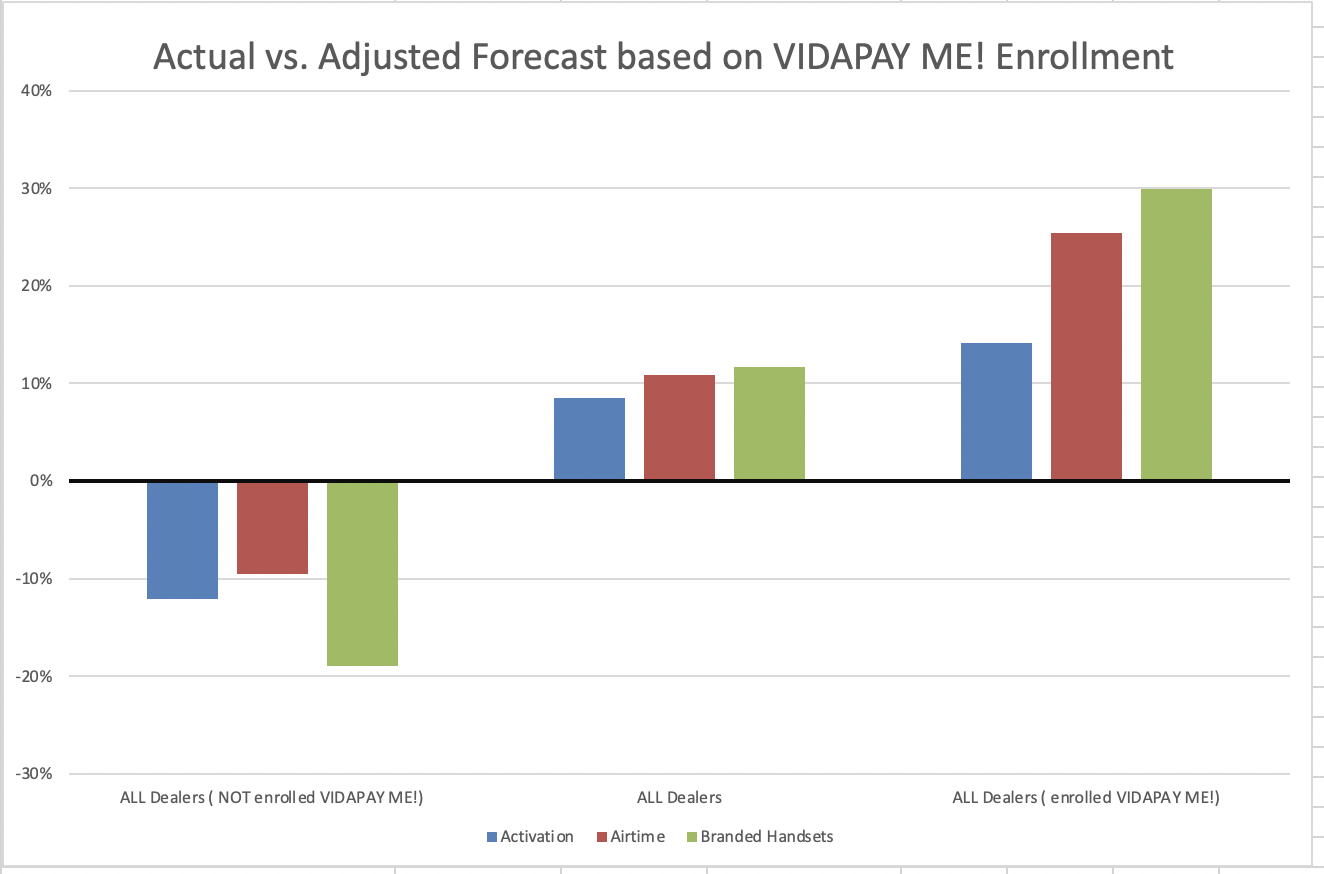 SALES PERORMANCE without VIDAPAY ME! promotion
/// 5
VIDAPAY ME! ASSETS
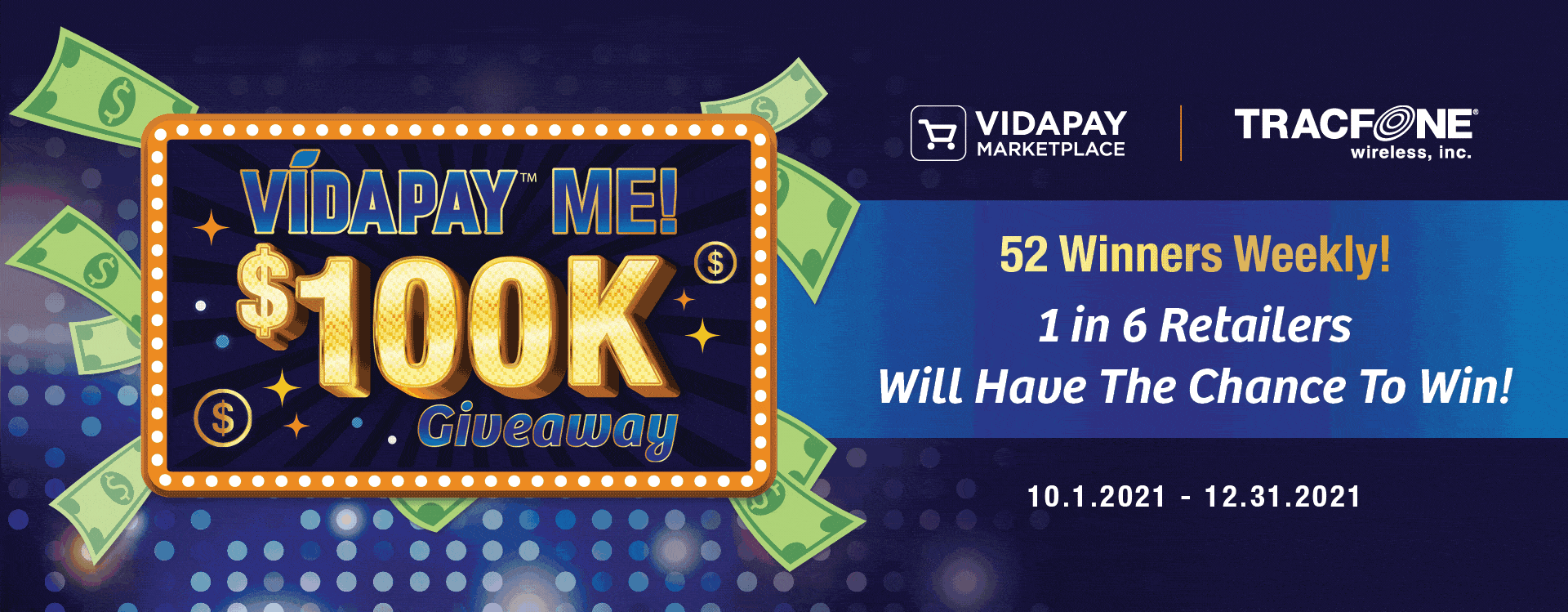 /// 6
SECTION 2// VIDAPAY ME! ASSETS
VIDAPAY ME! MARKETING ASSETS
Animated banners on VIDAPAY (new)
Email campaign (administered through Salesforce Marketing Cloud)
SMS messaging with animation
Event Page creation
Weekly Hotsheet tag
Announcement Hype Video
Weekly Video Winner Reveals






Field Sales Marketing Kit/Bonus Incentive (new)
Unique Master Agent Kit/Library of materials (new)
Customer Service hold message (new)
Customer Service weekly scripts (new)
Social media posts (YouTube, Facebook, Twitter)
On-Site Grand Prize Check Presentation Reveal Video
Terms and Conditions pdf (linked to Event Page)
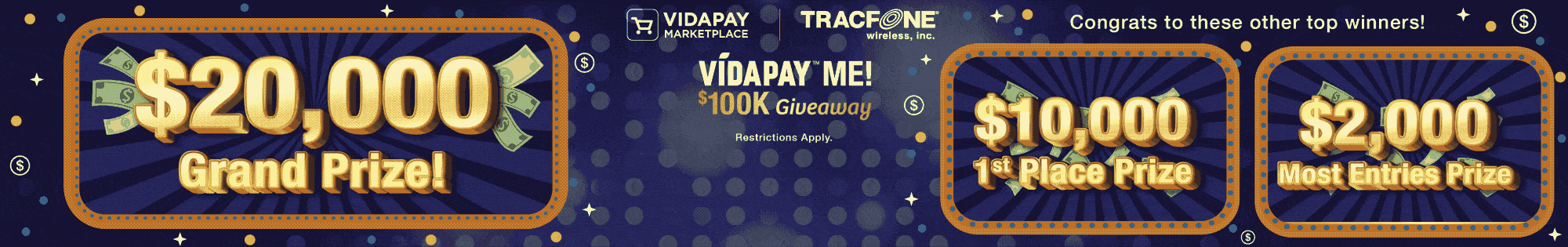 /// 7
SECTION 2// VIDAPAY ME! ASSETS
GAMIFICATION OF MARKETING ASSETS
Video Announcement in game show announcer voice explains contest (lives on VIDAPAY portal Event Page with program details)
Animated banners feature Spin the Wheel, lands on “Secret Sale for 24 hours only” and links to hidden page on VIDAPAY
Game board video “reveals” of weekly winners and $ amount they have won in winner announcement
Emails feature hype videos from the Field Sales team on weekly winners with a special effect background game-show reveal
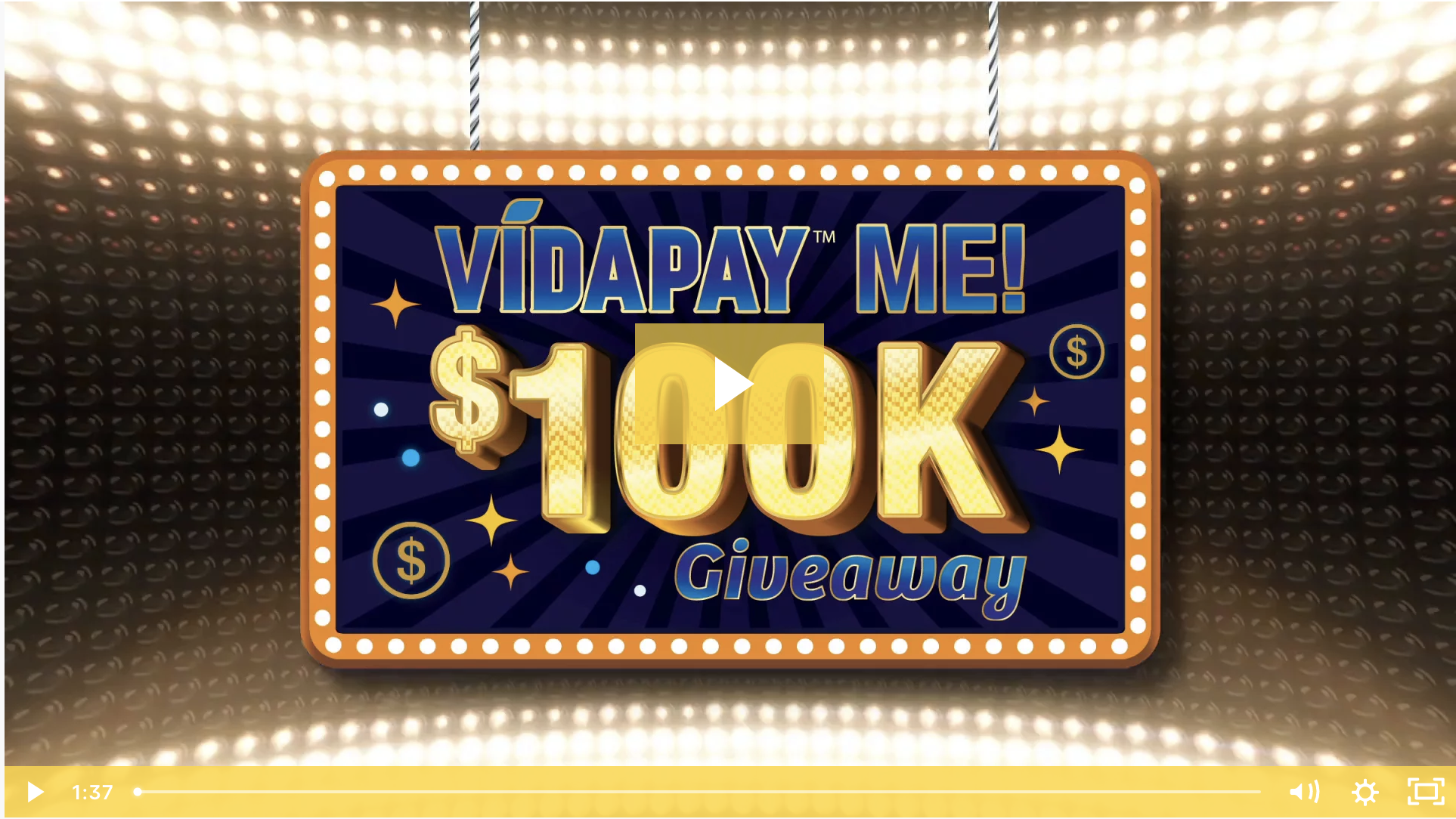 https://vidapay.wistia.com/medias/56iqr26354
/// 8
SECTION 2// VIDAPAY ME! ASSETS
SAMPLE MARKETING ASSETS
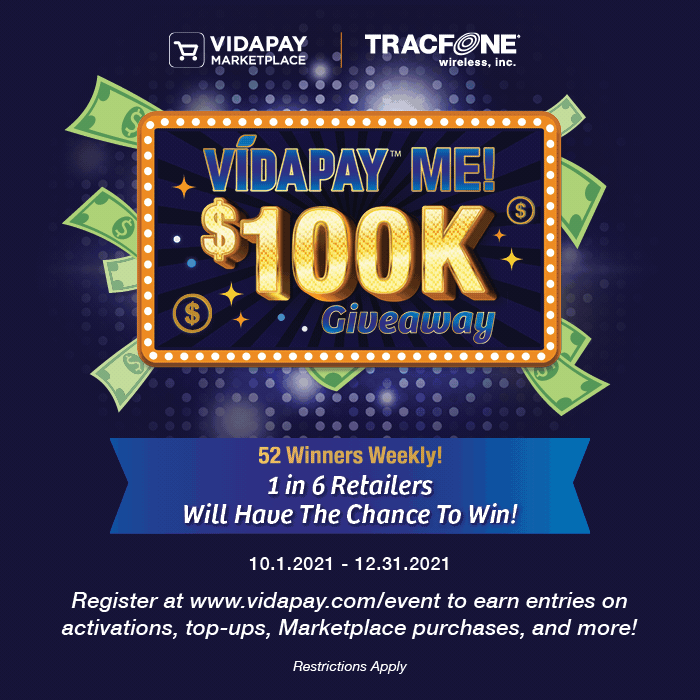 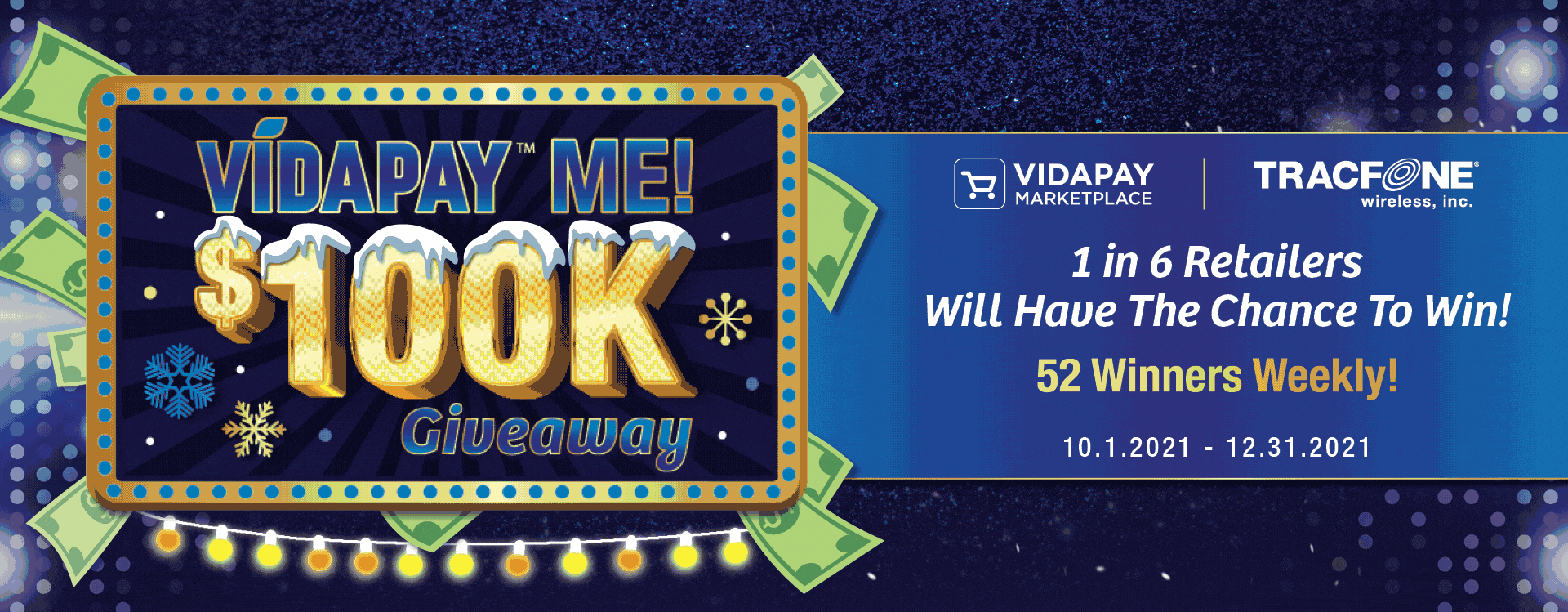 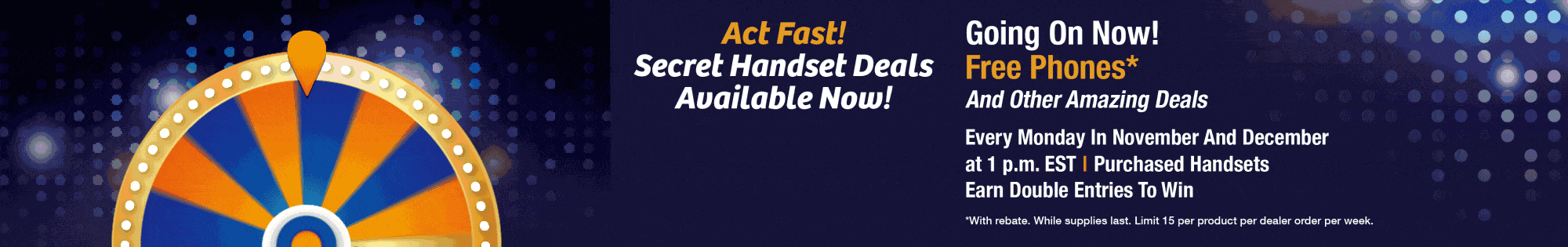 Game show themed Q4 2021 promotion  I  Incentives for purchase, activation, top up and survey completion
/// 9
SECTION 2// VIDAPAY ME! ASSETS
SAMPLE MARKETING ASSETS
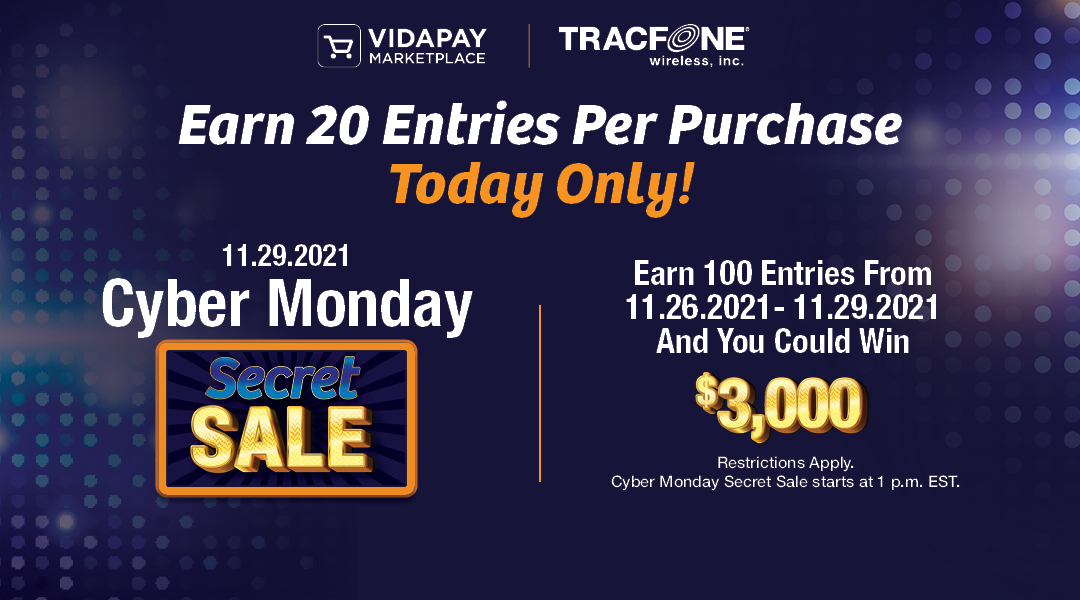 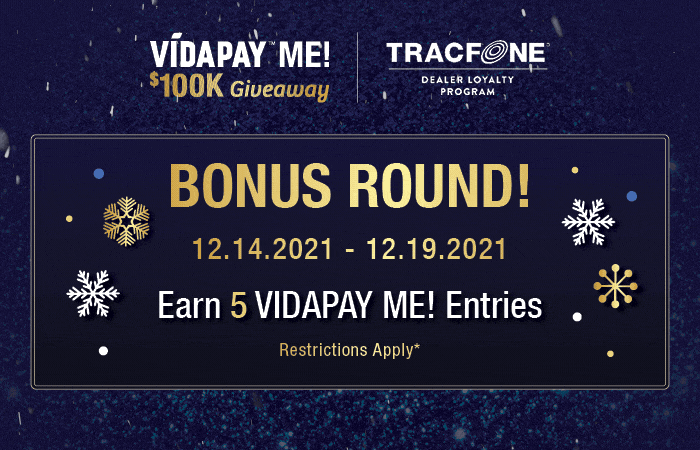 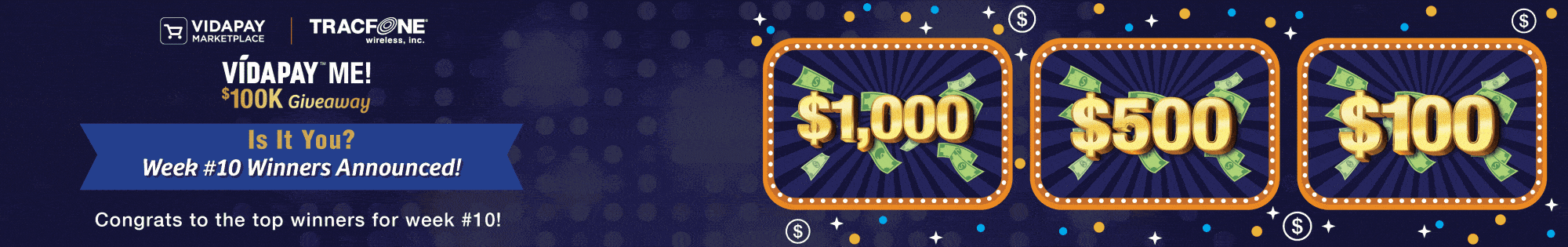 Game show themed Q4 2021 promotion  I  Incentives for purchase, activation, top up and survey completion
/// 10
SECTION 2// VIDAPAY ME! ASSETS
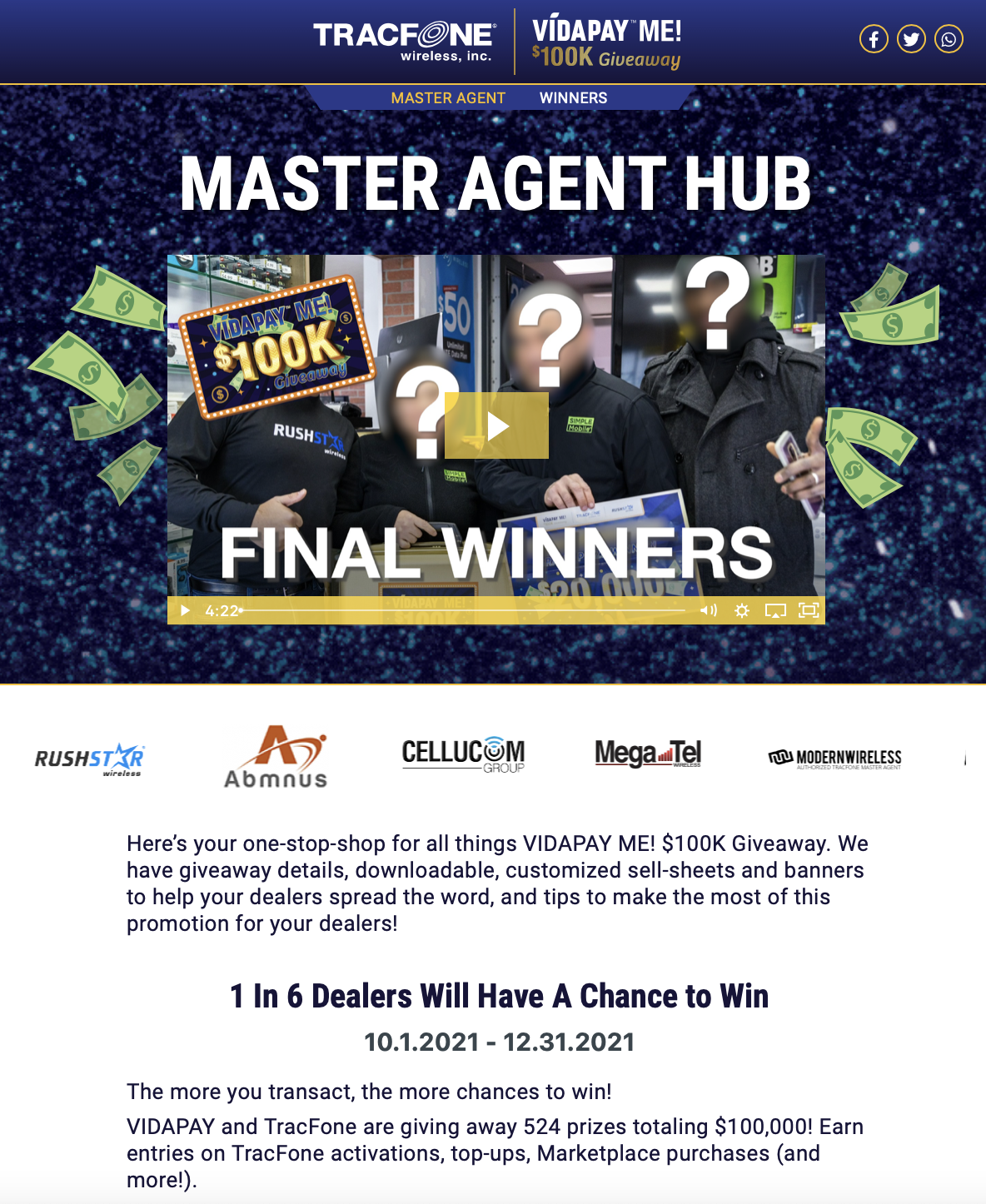 NEW MASTER AGENT MARKETING TOOLS & DEALER ENGAGEMENT
Master Agent Hub Page (new) with downloadable campaign art
Designed to drive engagement with influential group
Weekly winner updates
Customized downloadable sell sheets with individual logos
Social media links to Facebook, Twitter and WhatsApp to quickly share news of winning dealers
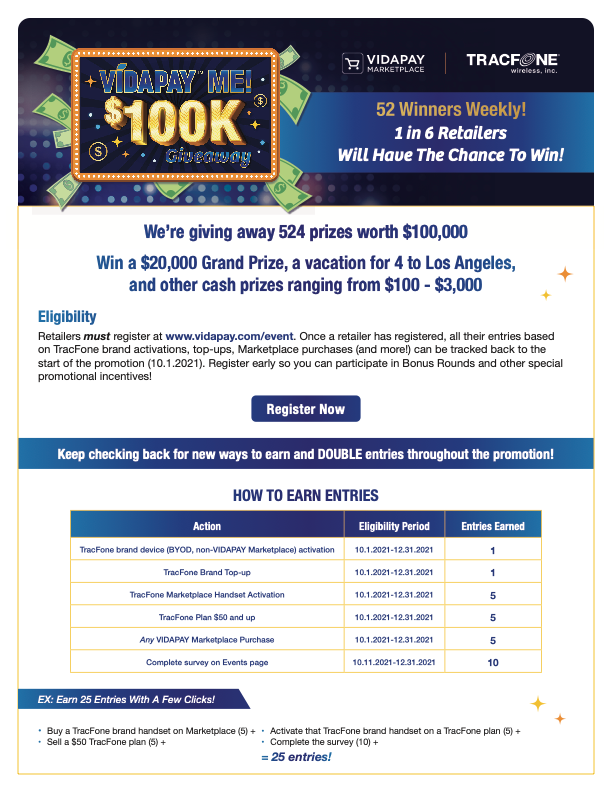 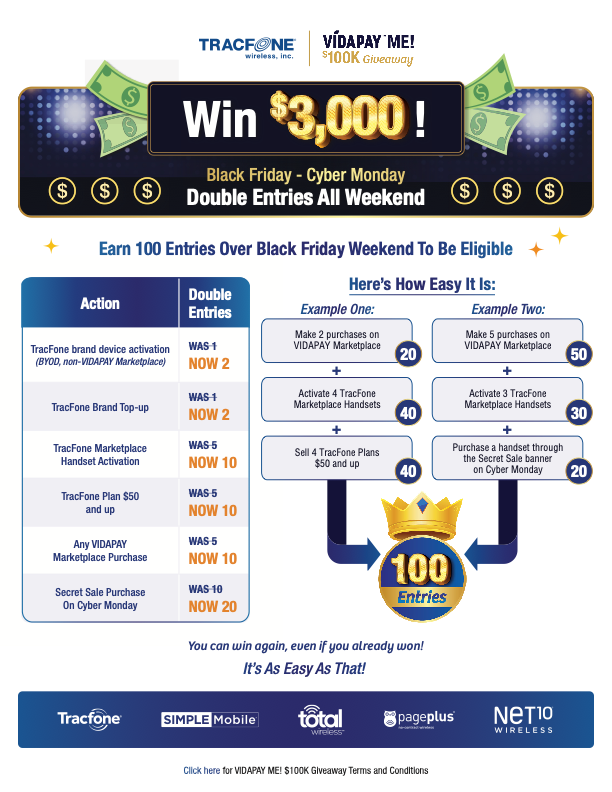 https://www.vidapay.co/tracfonemahub
/// 11
MASTER AGENT ENGAGEMENT
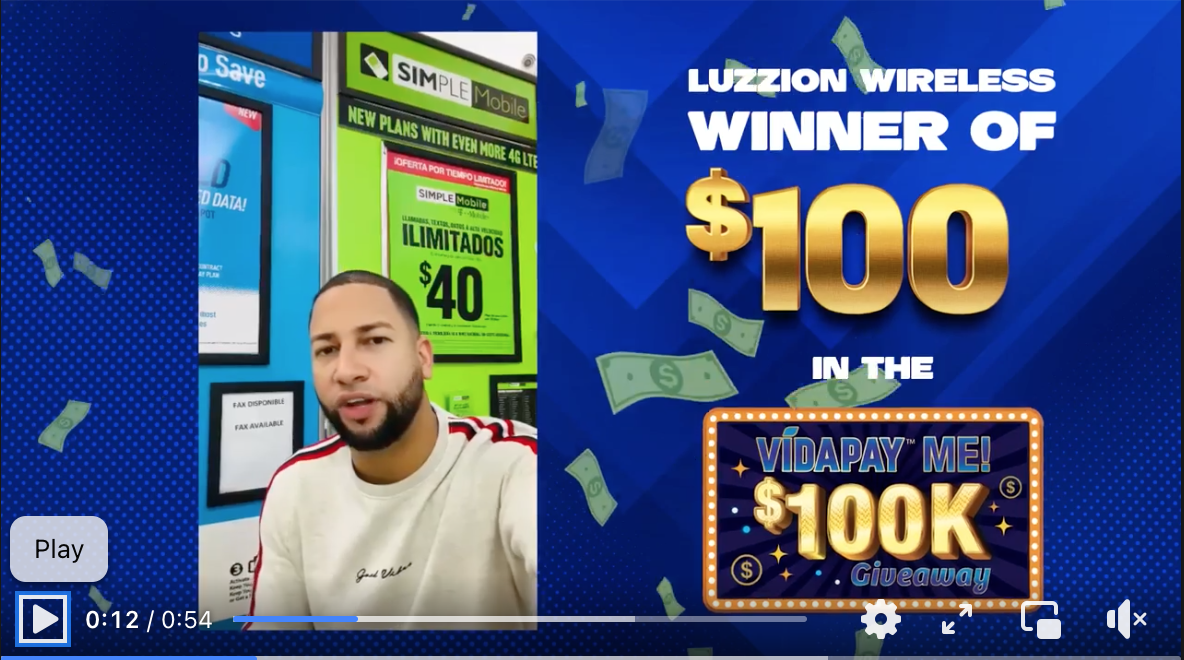 /// 12
SECTION 2// VIDAPAY ME! ASSETS
CAMPAIGN TIMING
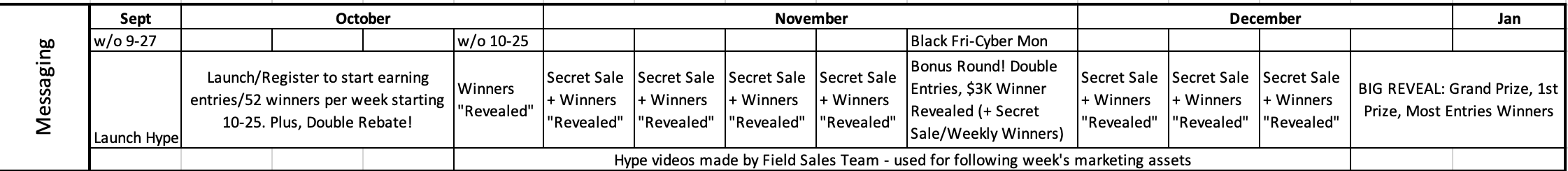 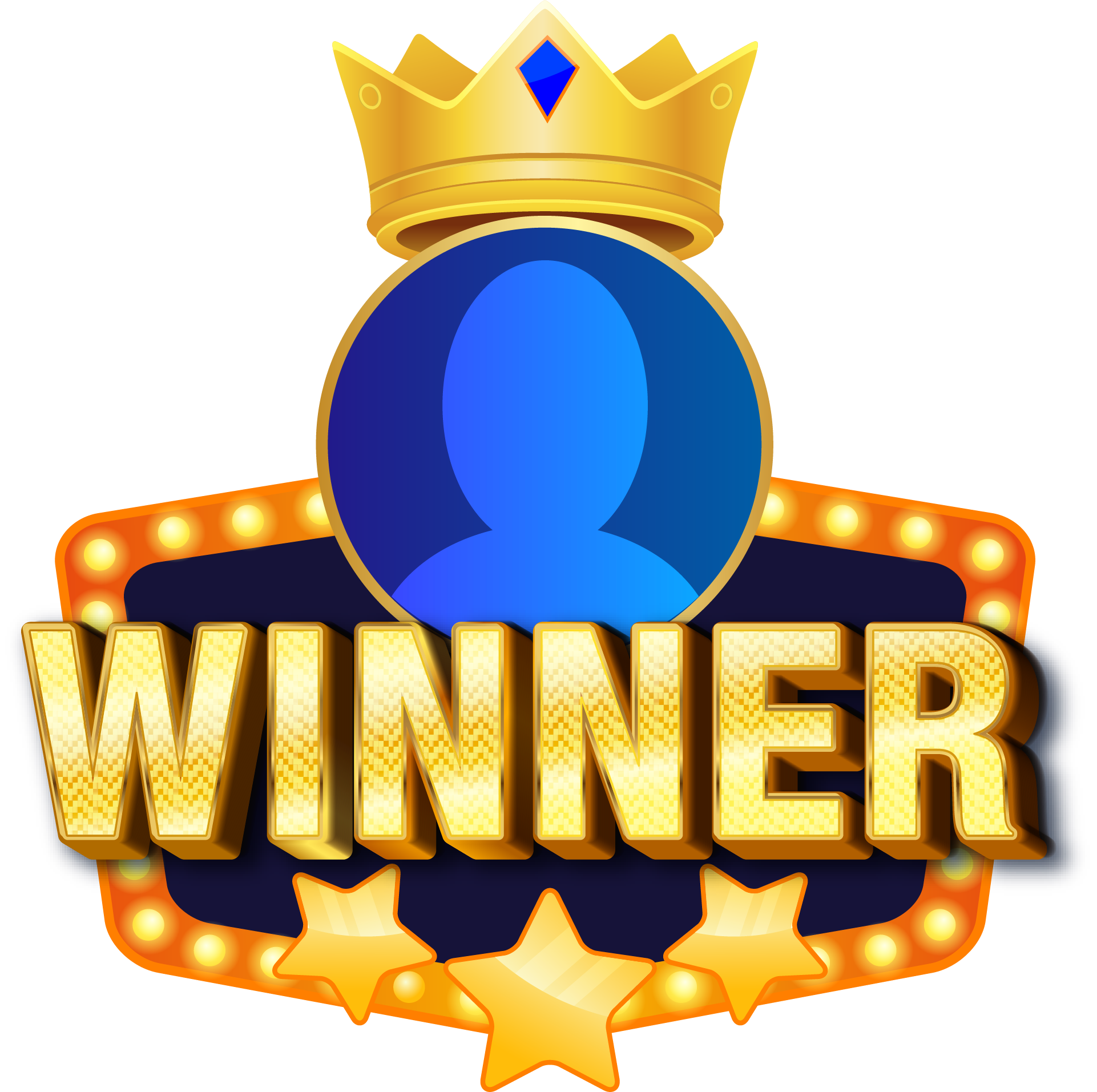 October 1 - December 31 (promotion and eligibility period)
October 25 - December 31(weekly drawings over 10 weeks)
November 1-December 31 – Bonus Round/Flash Sale Mondays
November 26-29 – Black Friday/Cyber Monday Bonus Round
w/o December 27 – Grand Prize Coming Soon!
January 1 – Winners Announced (Grand Prize, 1st Prize, Most Entries)
/// 13
VIDAPAY ME! SUCCESSES
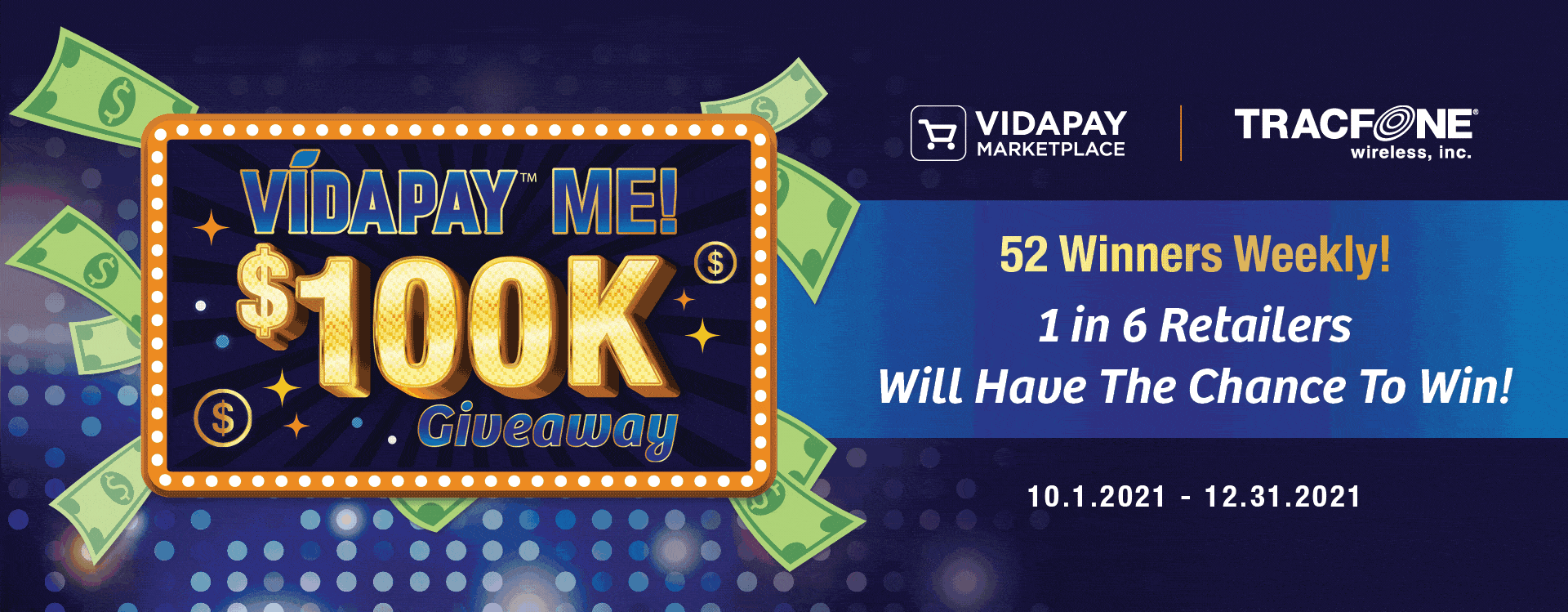 /// 14
SECTION 3// VIDAPAY ME! SUCCESSES
VIDAPAY ME! CONTRIBUTED TO 9-12% OVERALL INCREASE (Q4, YOY)
Generated $46 Million in Sales
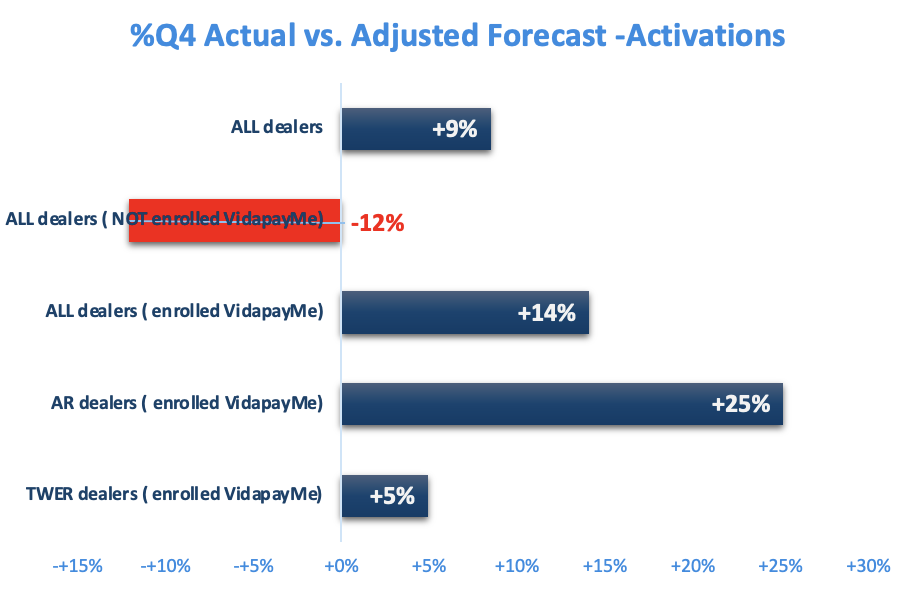 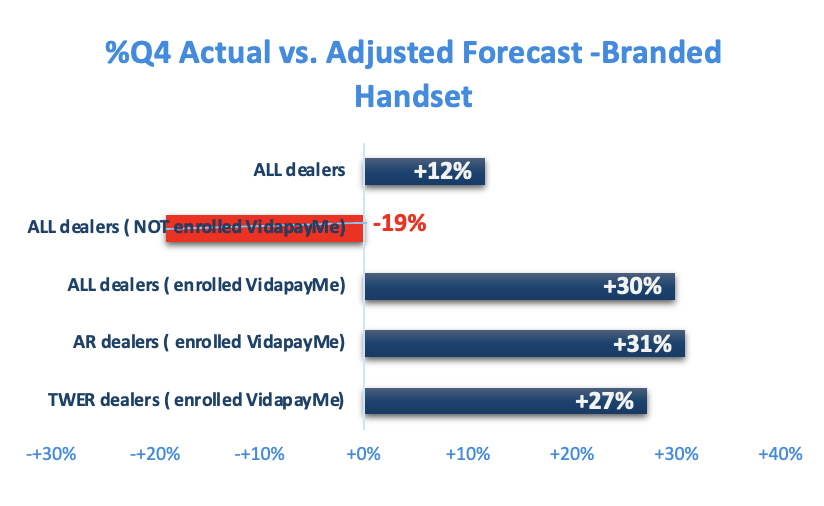 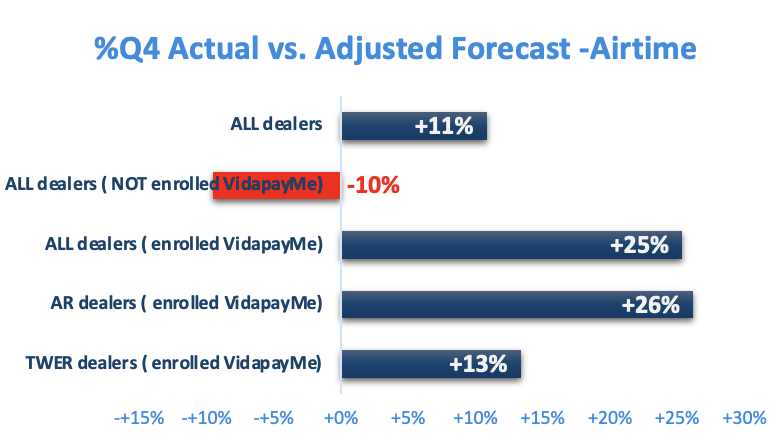 Plus, 137 dealers re-engaged
CPGA: $4.46
/// 15
VIDAPAY ME! RESULTS WEEK OVER WEEK
980
5,060
+49%
K P I ’ s
Black Friday
Top performing survey
78% participation rate!
/// 16
VIDAPAY ME! ENTRIES WEEK OVER WEEK
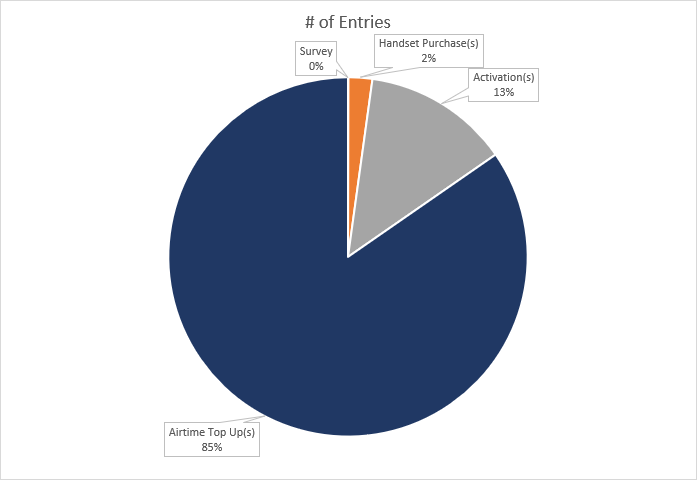 3.62X
K P I ’ s
Top Seller: Simple Mobile $50 RTR
/// 17
SECTION 3// VIDAPAY ME! SUCCESSES
SECRET SALES DROVE MASSIVE LIFT
Comparison: Avg daily Run Rate to Secret Sales
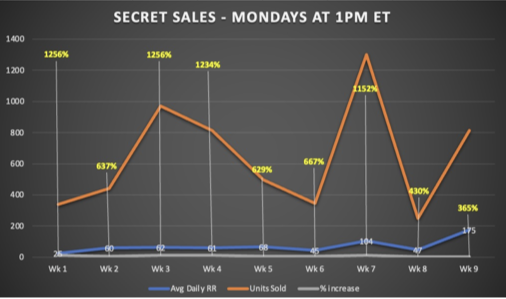 Specifically designed to drive handset sales
Mondays at 1pm ET - store close
9 weeks
TracFone branded handsets
Stock up for Holidays!
Avg Lift: 790%
/// 18
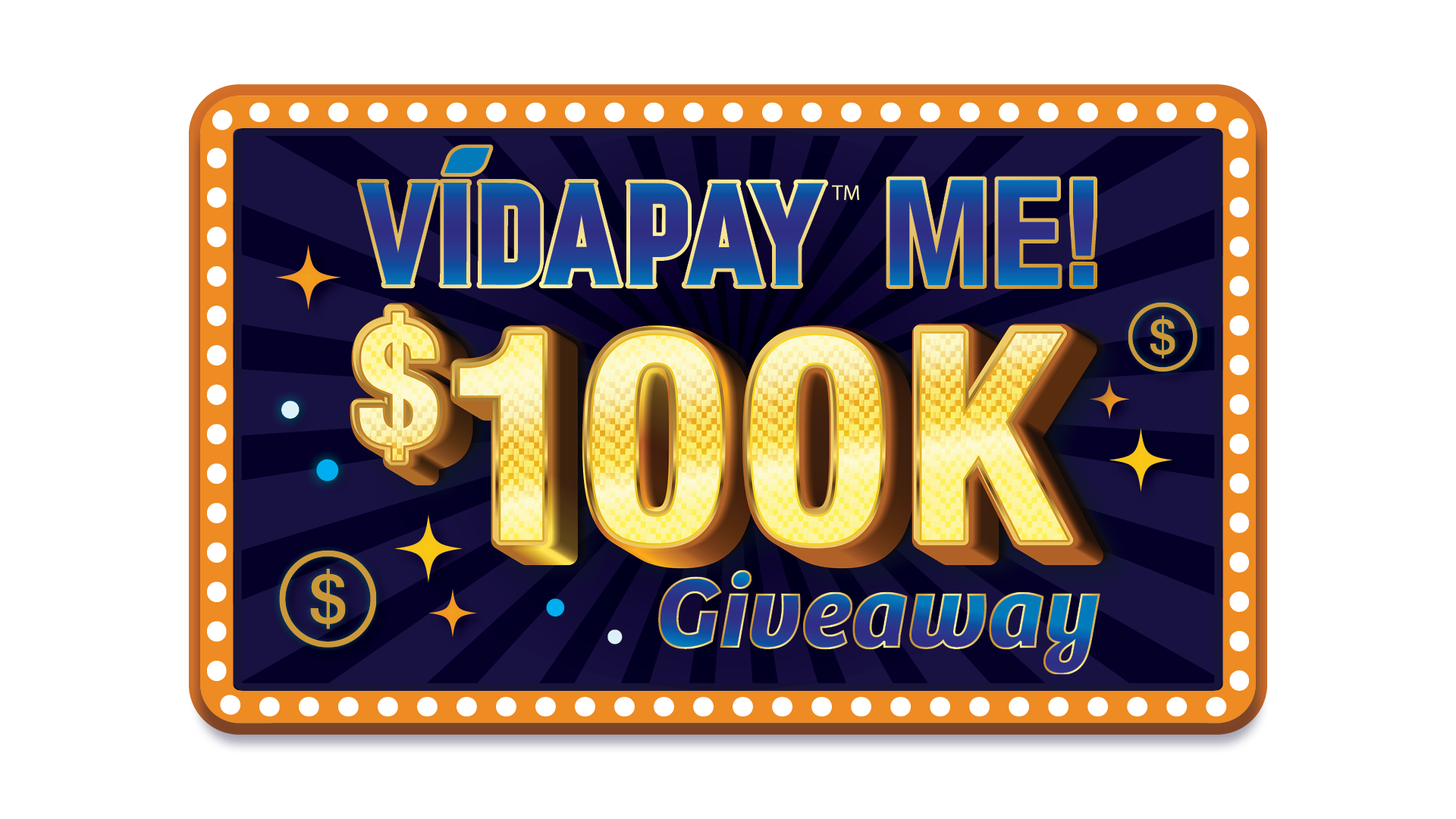 Thank You!
ADDENDUM A -- GLOSSARY OF TERMS
Activation - Process of adding a new active SIM linked to an account with a carrier    Airtime - Cell phone service. E.g. a “top-up” typically pays for 1 month of “airtime” for a phone.   BYOD – “Bring your own Device.”  Customers can switch to a different network carrier but keep their same phone through a BYOP promotion, in which the phone's SIM card is swapped for a new one.  
Cost Per Gross Add  (CPGA) --Ratio used to quantify the incremental costs of acquiring one new customer.  Handset - A phone or mobile device.   A Branded Handset is tied to and partially subsidized by carriers.  Marketplace –VIDAPAY’s ecommerce section that sells wholesale handsets and accessories to merchants.    Master Agent - A person or company that presides over multiple merchants. They keep the dealers' stores stocked and ensure sales are running smoothly.  
Merchant – (AKA dealer), an owner/worker at a wireless store.       Top-up - The act of refilling a prepaid balance. Typically, customers will return to a wireless store at the end of the month and pay to "top-up" their prepaid service for the next month.
/// 20